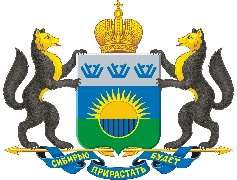 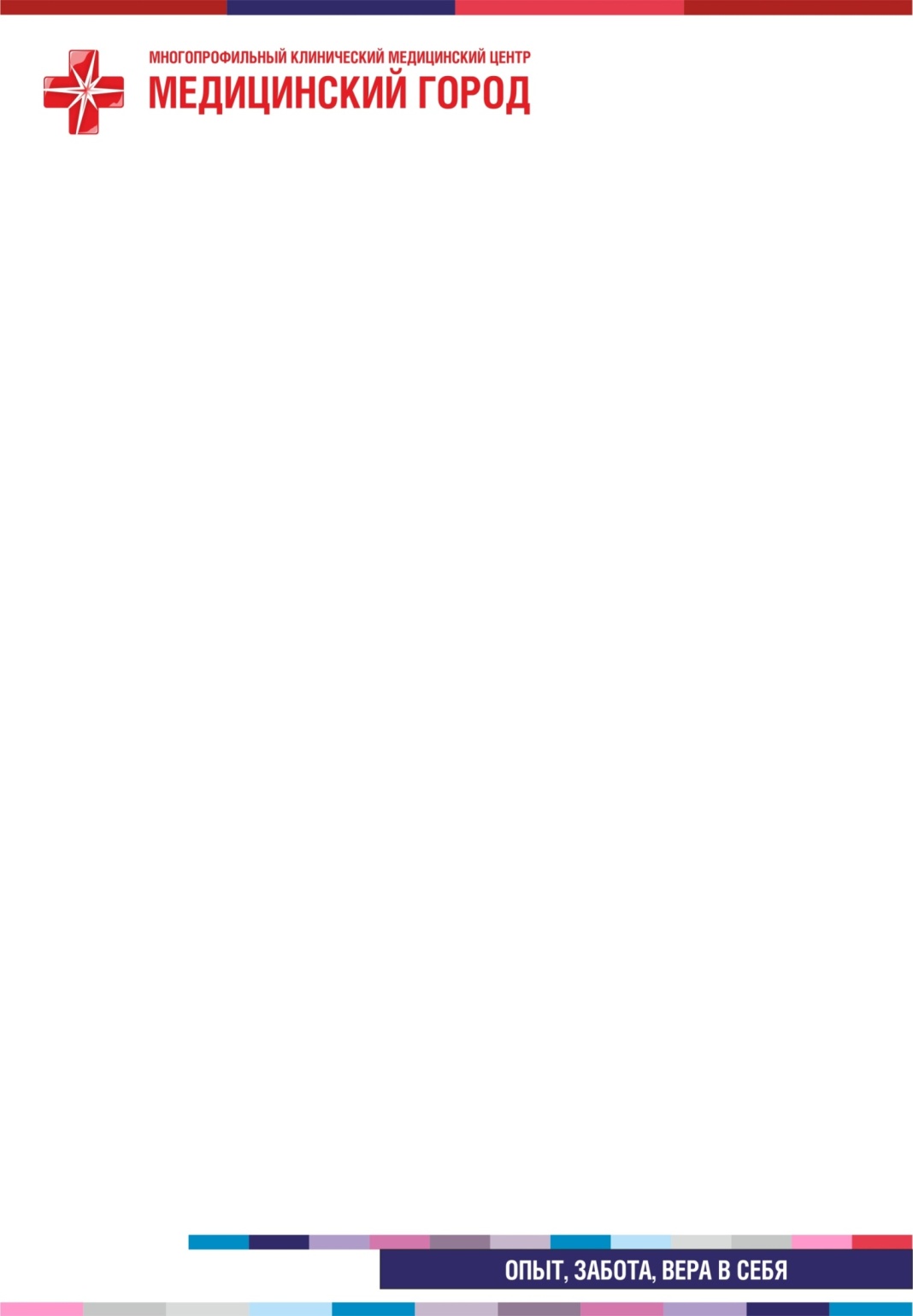 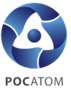 «Внедрение принципа  работы универсальной медицинской сестры в терапевтических отделениях ГАУЗ ТО «МКМЦ «Медицинский город»
Поротова Светлана Валерьевна
Лепихина Татьяна Сергеевна
старшие медицинские сестры химиотерапевтических отделений
ГАУЗ ТО «МКМЦ «Медицинский город»
К А Р Т О Ч К А	П Р О Е К Т А
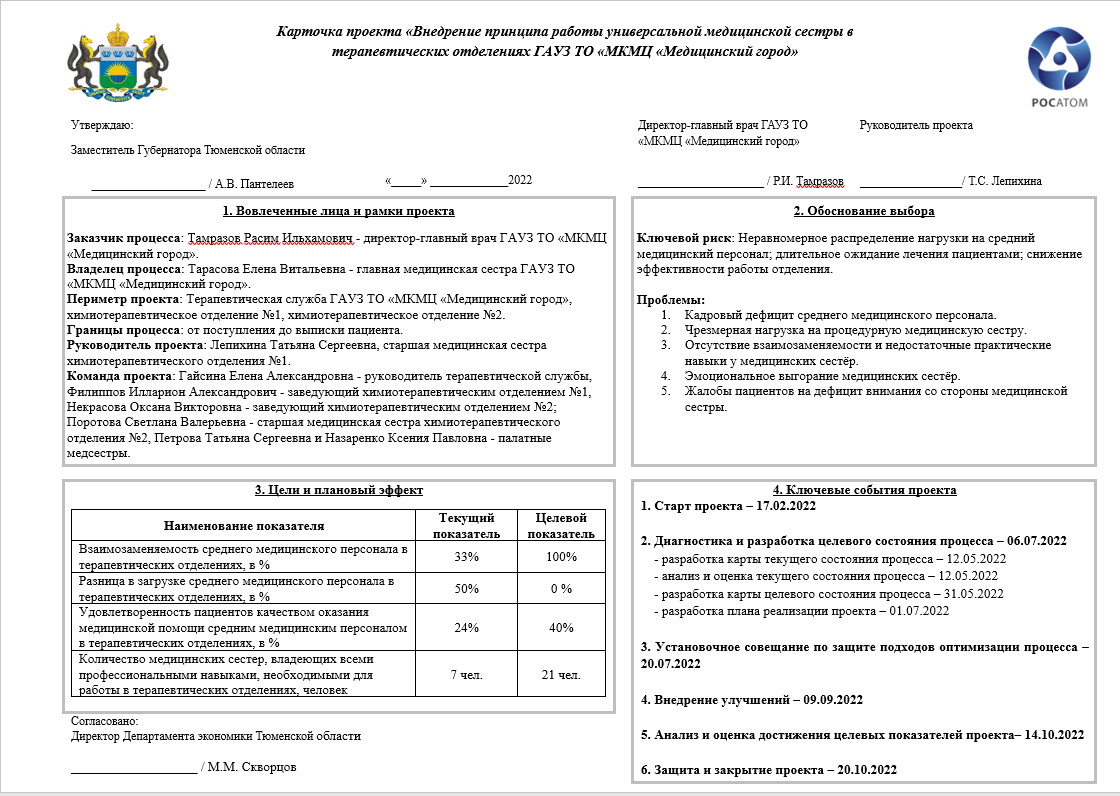 ПРИКАЗ	О	СОЗДАНИИ	РАБОЧЕЙ	ГРУППЫ
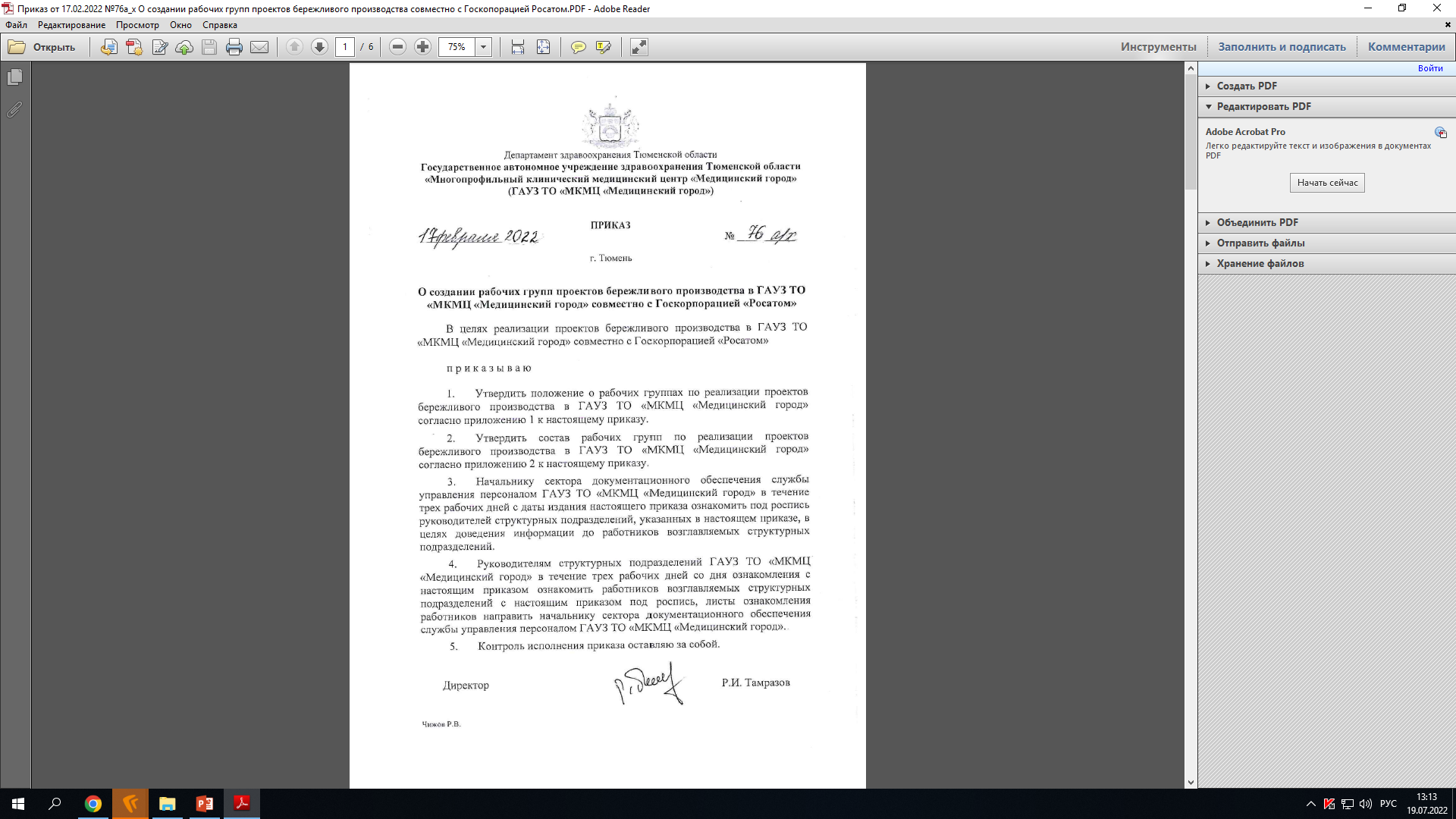 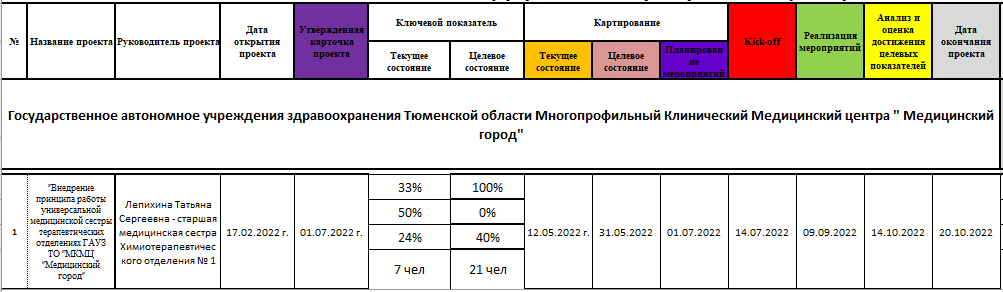 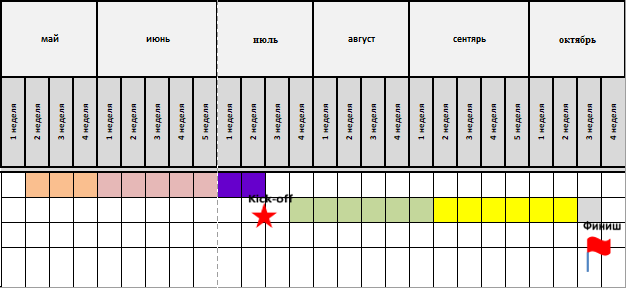 КАРТА ТЕКУЩЕГО СОСТОЯНИЯ
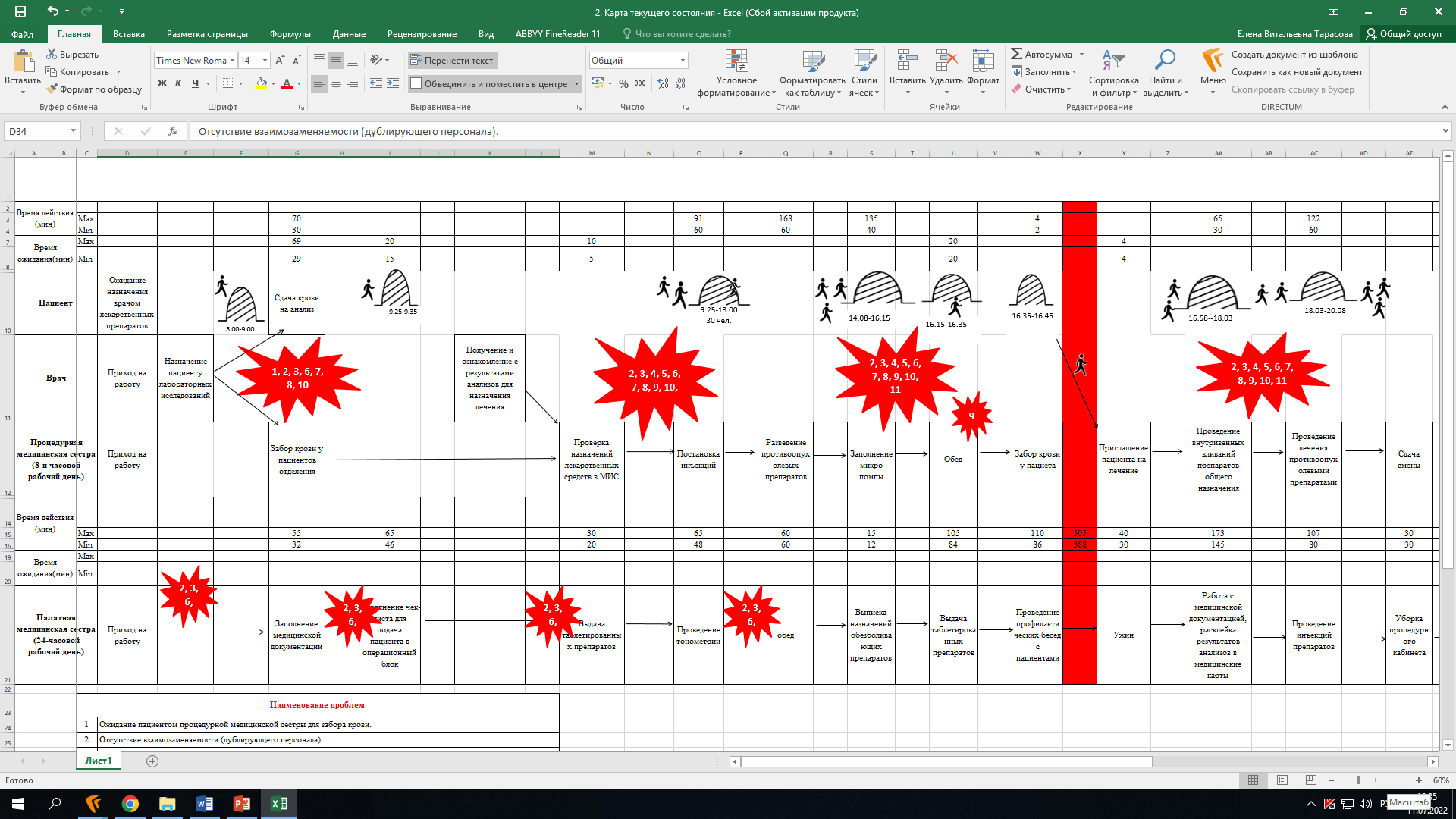 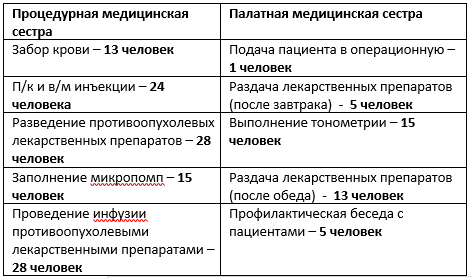 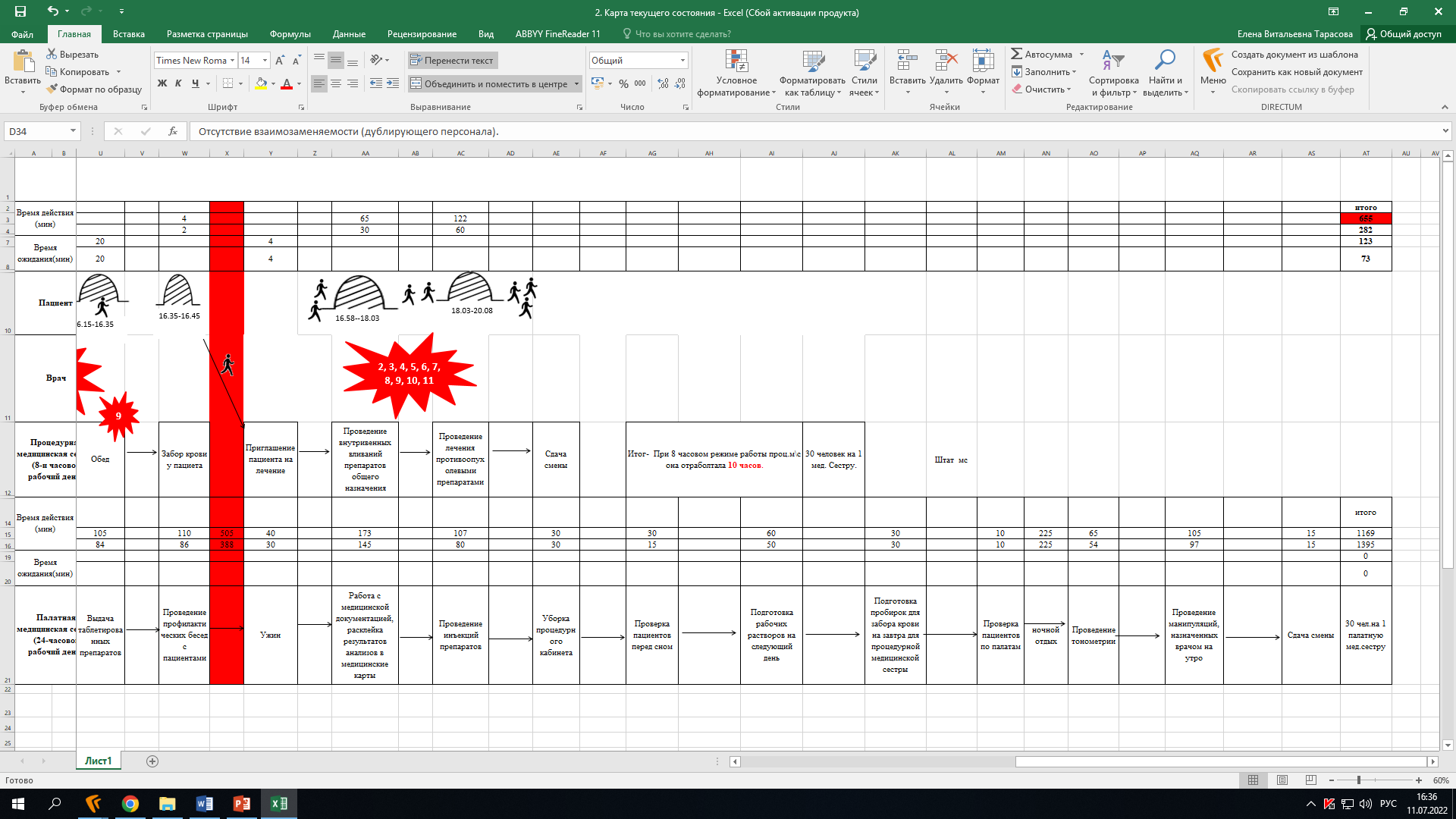 Проблемы, выявленные в ходе картирования
1. Ожидание  пациентом процедурную медицинскую сестру для забора крови
1. Организационное направление
2. Отсутствие взаимозаменяемости (дублирующего персонала)
3. Недостаточные практические навыки у палатных медицинских сестер в специализированных манипуляциях
4. Процедурная медицинская  сестра не успевает пролечить запланированное количество пациентов за 8 часовой рабочий день
5. Не удобный график работы (дневной),не согласие на трудоустройство медицинского персонала
2. 
Практическое обучение
6. Нет четких распределений  между процедурной и палатной медицинской сестрой
7. Чрезмерная нагрузка на процедурную медицинскую сестру
8. Отсутствие соблюдения режима труда и отдыха у процедурной  медицинской сестры
3. Психологическое направление
9. Напряженное состояние пациентов из за длительного ожидания  в инфузионной  терапии
10. Жалобы пациентов на  не хватку внимания со стороны  медицинских сестер
КАРТА	ЦЕЛЕВОГО	СОСТОЯНИЯ
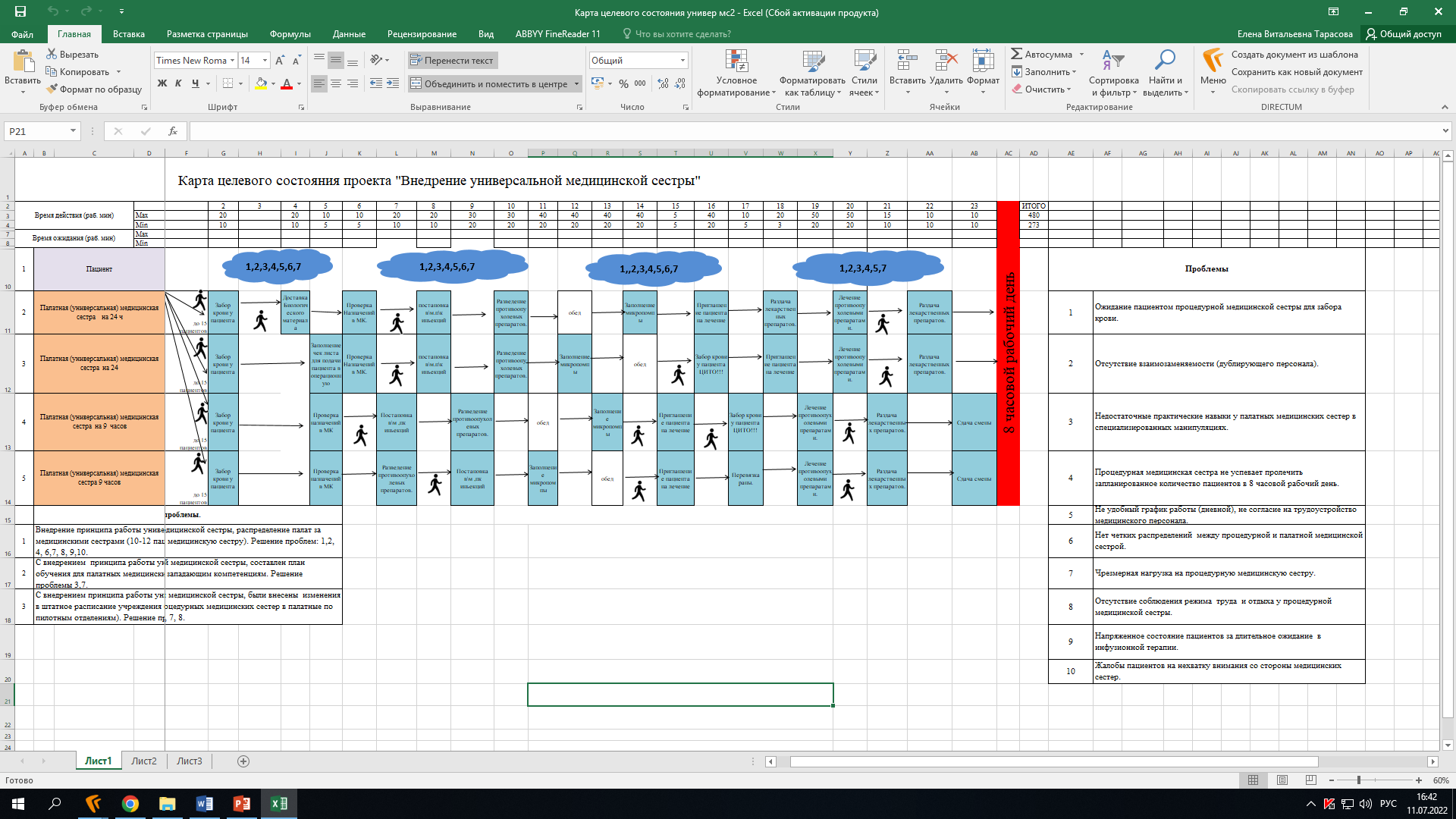 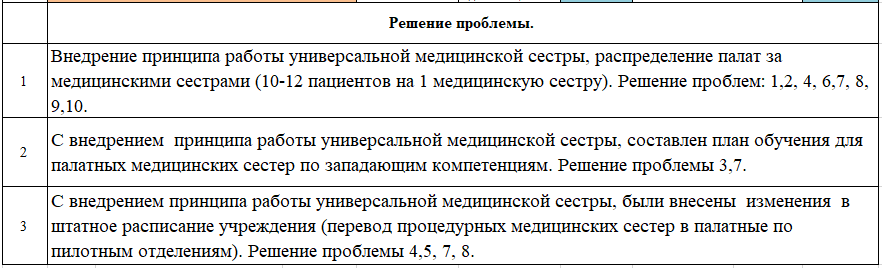 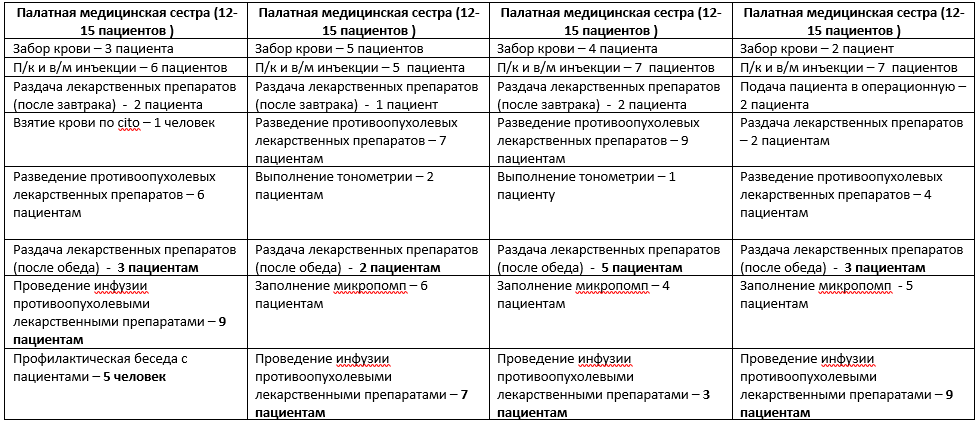 ПЛАН	МЕРОПРИЯТИЙ
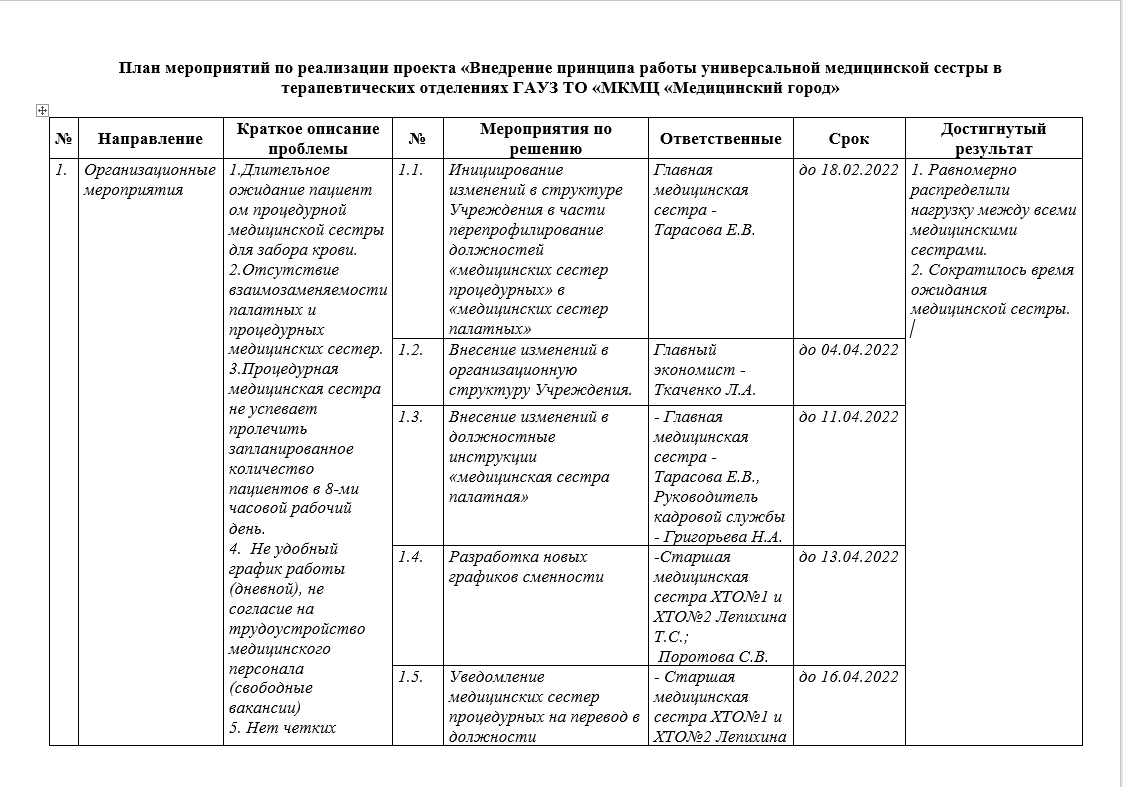 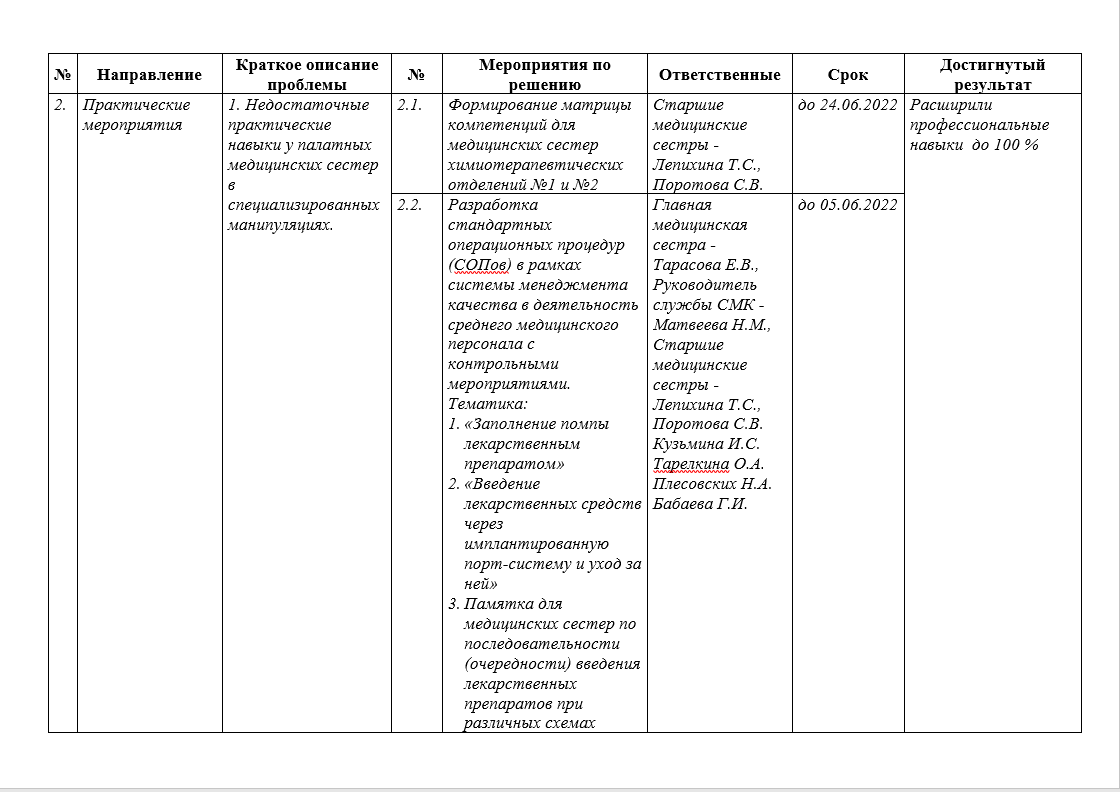 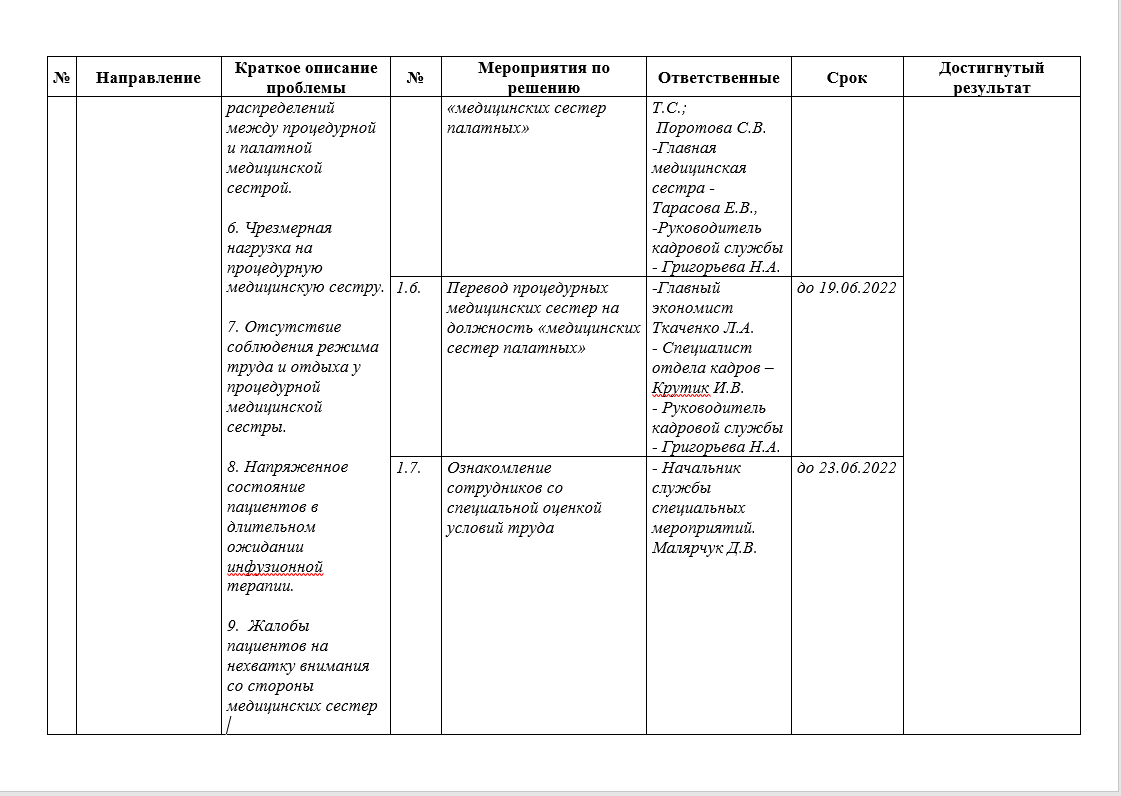 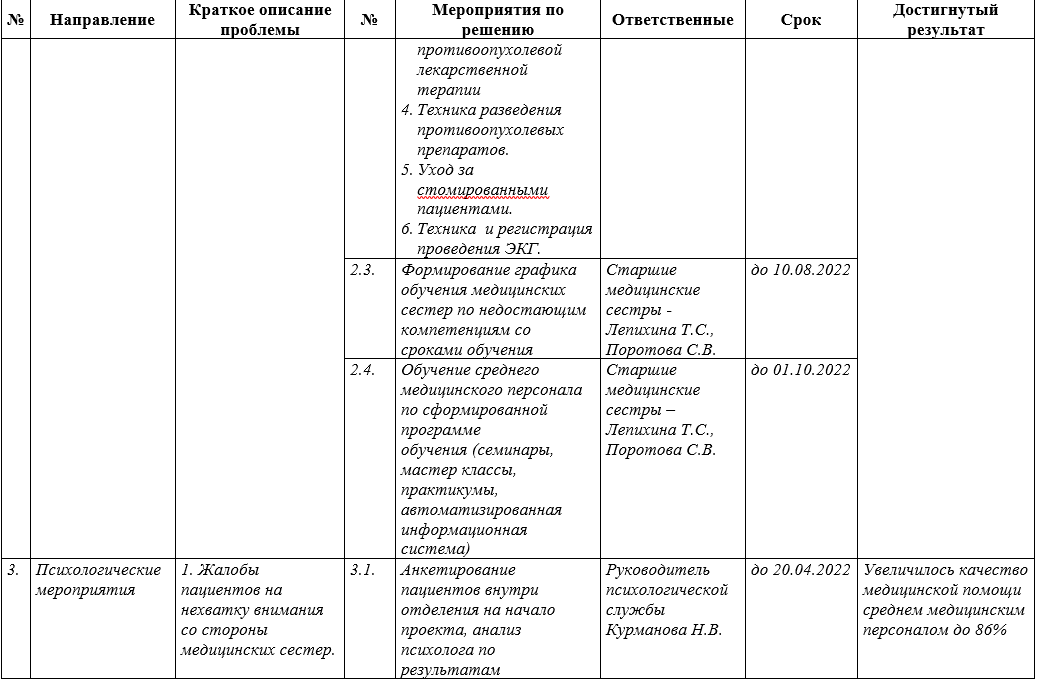 ПЛАН	МЕРОПРИЯТИЙ
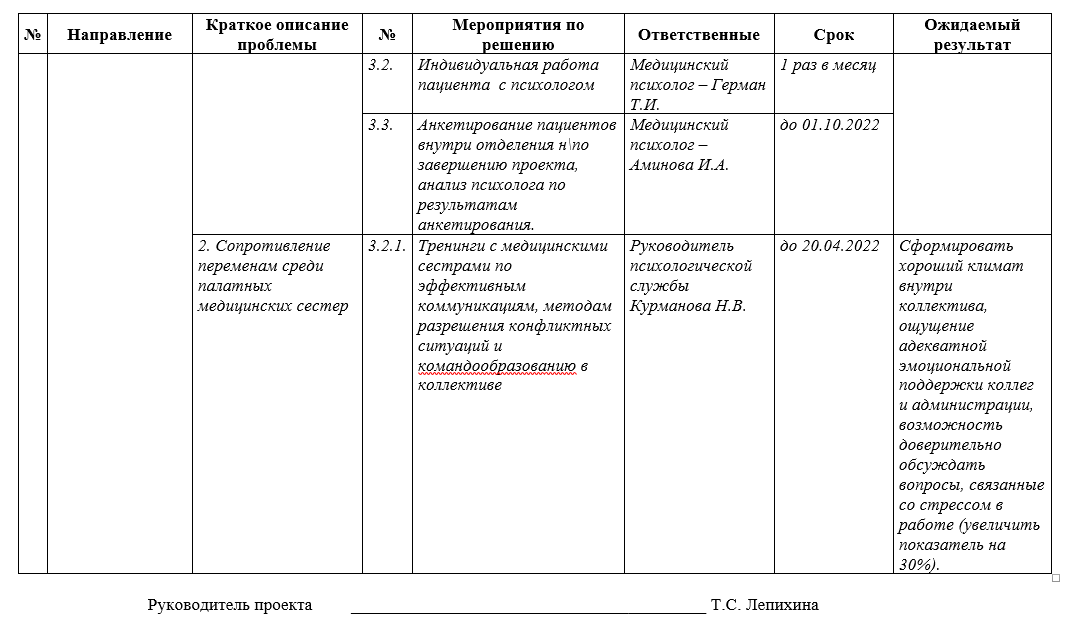 Итоги реализации проекта
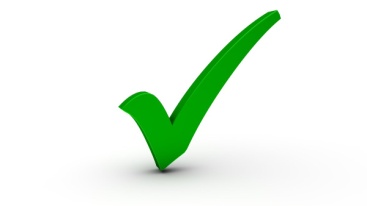 Стало
Было
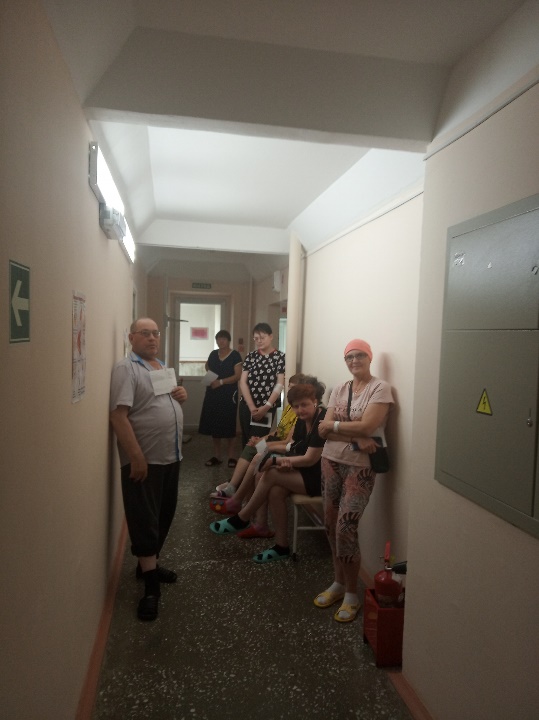 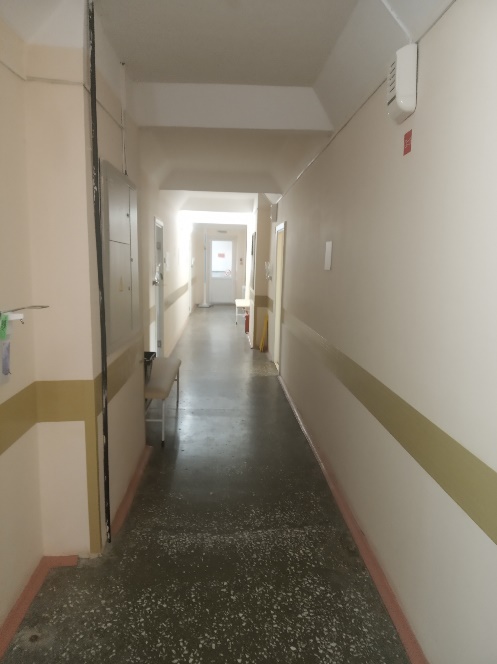 Сокращения в ожидании лечения пациентов
Перераспределение штатных единиц и перевод должности регистратора из приемного отделения  в химиотерапевтическое
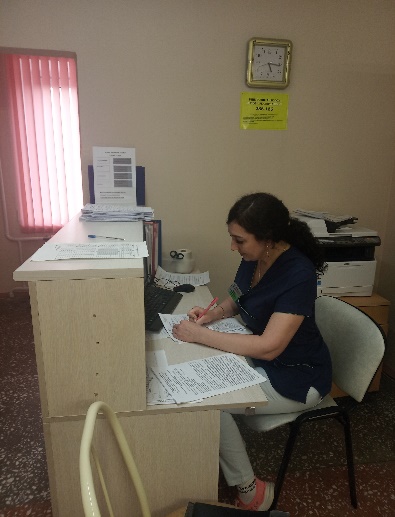 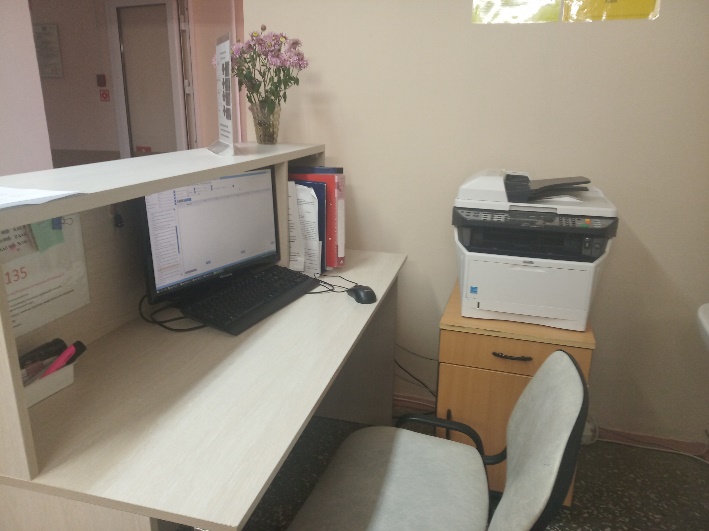 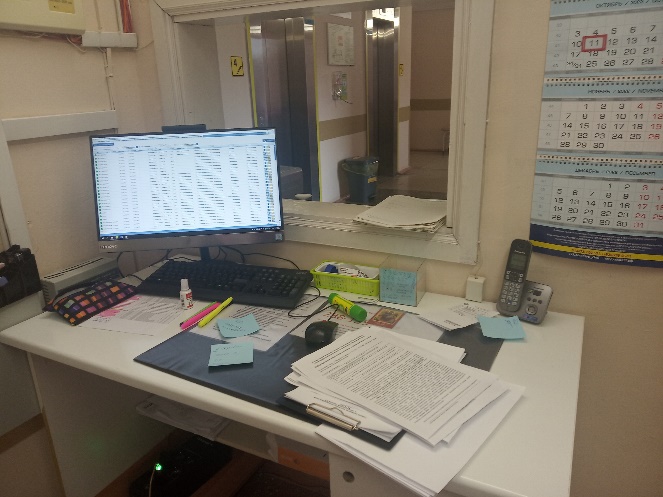 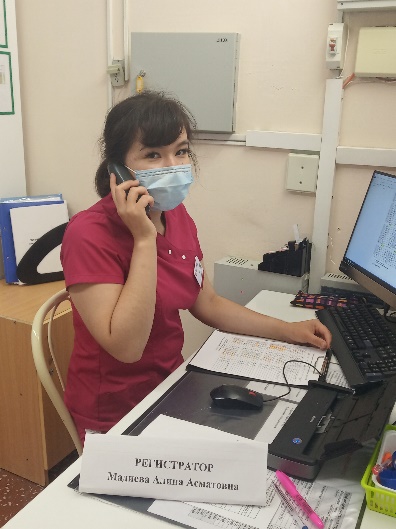 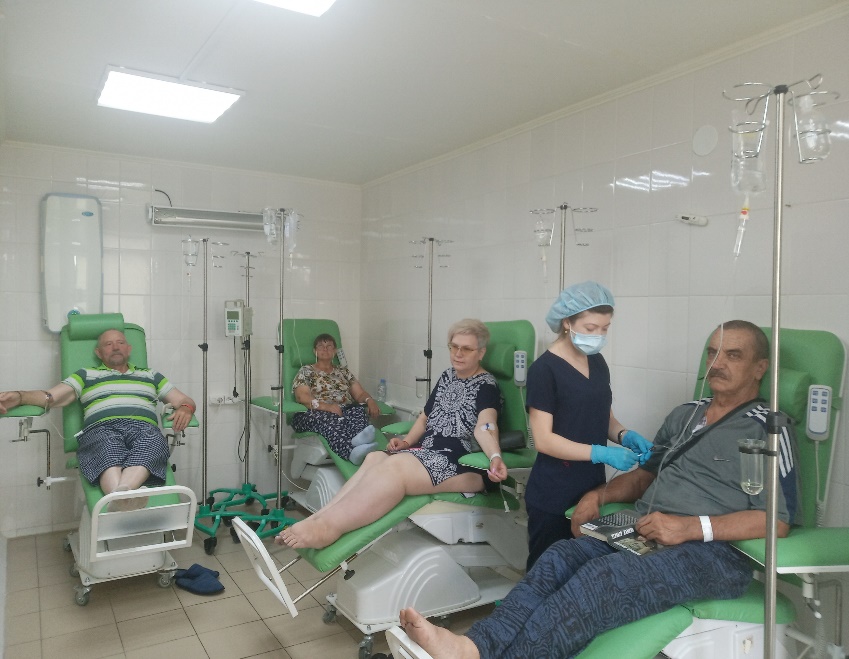 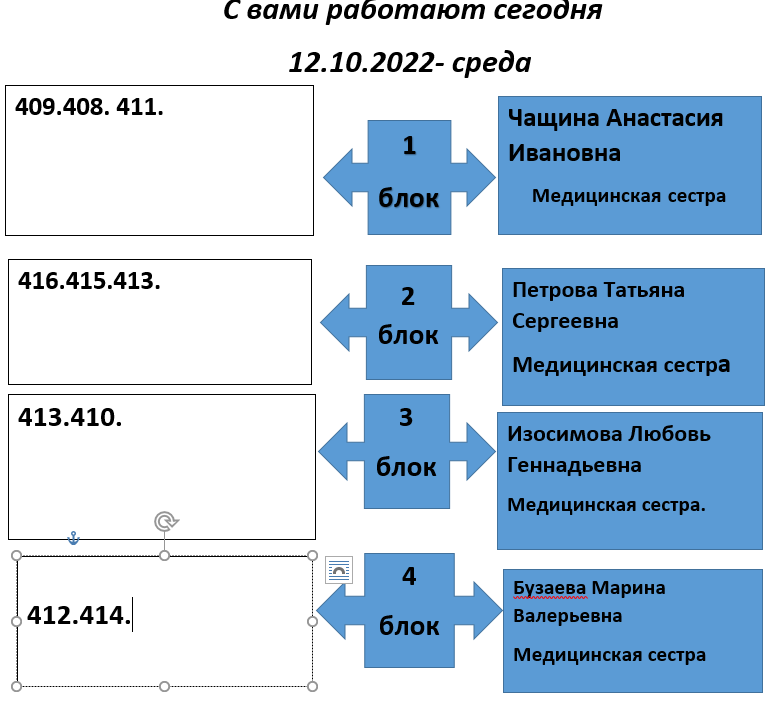 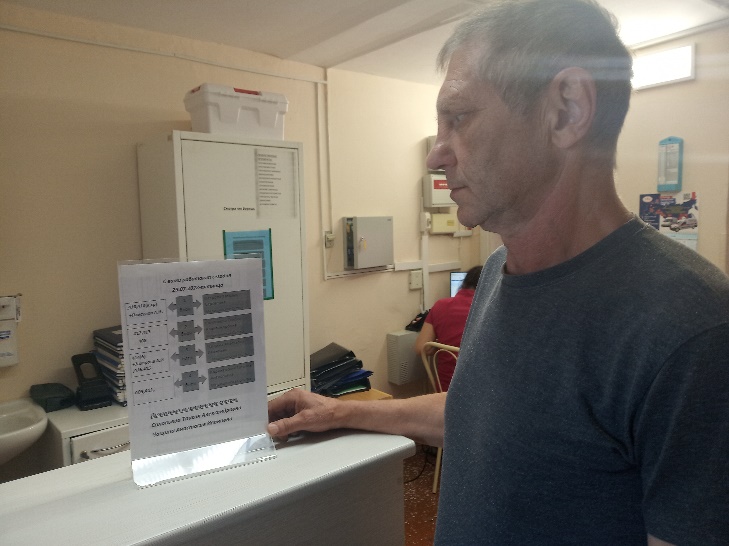 Распределилась нагрузка на медицинский персонал
Реализация проекта
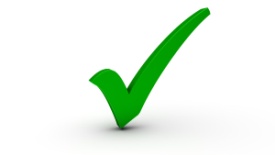 Было
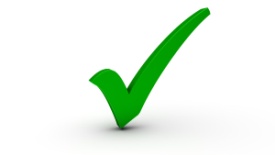 Стало
Проведено анкетирование среди пациентов в отделениях на начало проекта и по завершению проекта
Реализация проекта
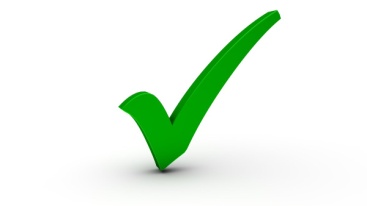 разработано
Внесены изменения в организационную структуру учреждения перепрофилирование должностей «медицинских сестер процедурных» в «медицинских сестер палатных»
Внесены изменения в должностные инструкции «медицинская сестра палатная»
Разработаны новые графики сменности
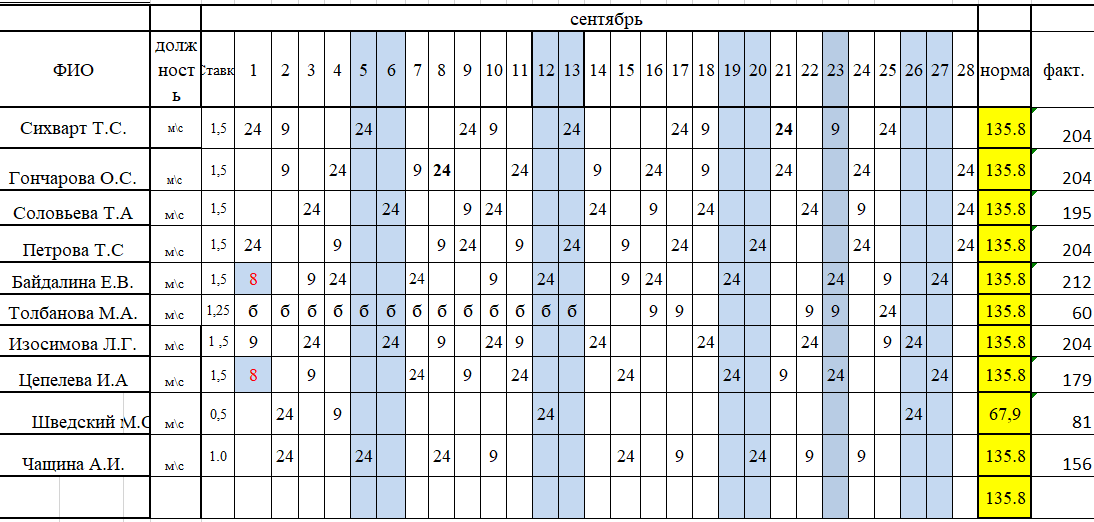 Реализация проекта
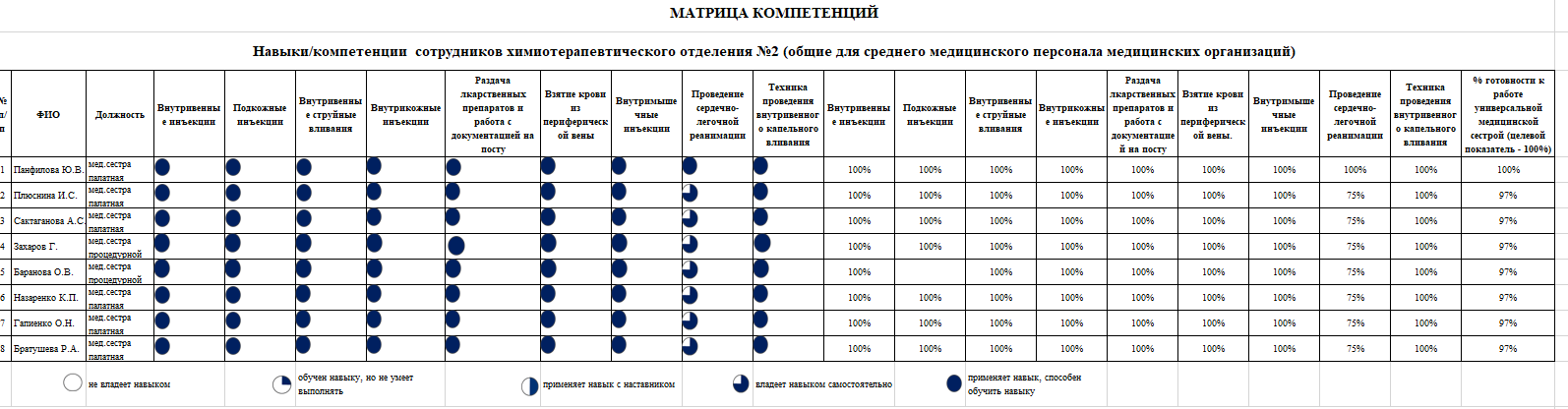 разработано
Сформирована матрица компетенций для медицинских сестер
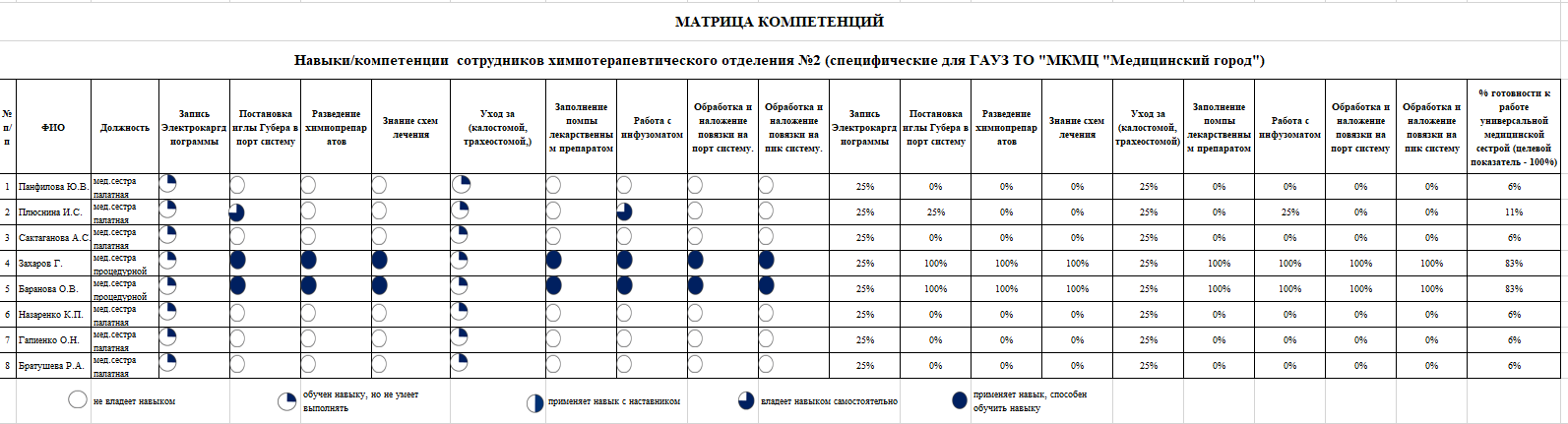 Разработан индивидуальный график обучения медицинских сестер по недостающим компетенциям
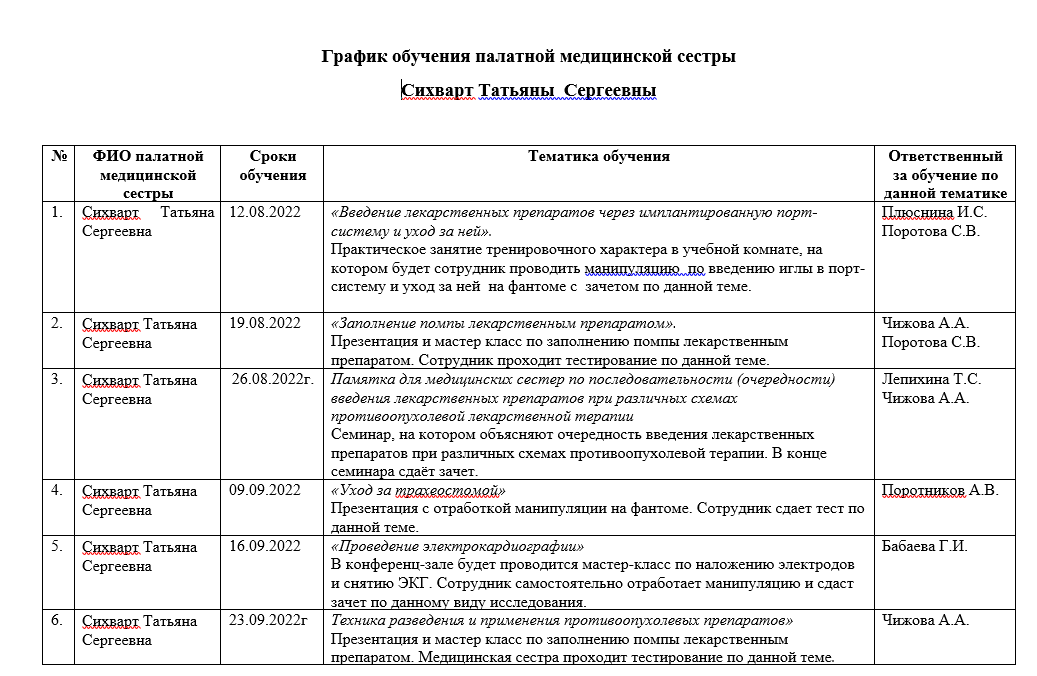 Реализация проекта
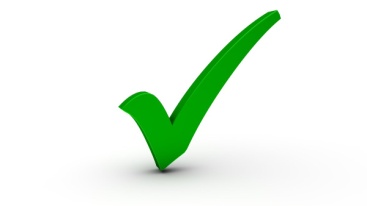 внедрено
Стандартные операционные процедуры (СОПы) в рамках системы менеджмента качества в деятельность среднего медицинского персонала с контрольными мероприятиями:
«Заполнение помпы лекарственным препаратом»
«Введение лекарственных средств через имплантированную порт-систему и уход за ней»
«Памятка по последовательности (очередности) введения лекарственных препаратов при различных схемах противоопухолевой лекарственной терапии»
«Техника разведения противоопухолевых препаратов»
«Уход за стомированными пациентами»
«Техника и регистрация проведения ЭКГ»
Реализация проекта
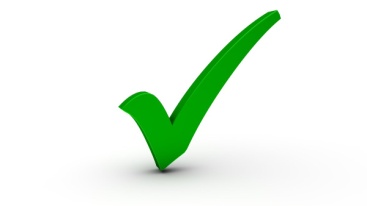 организовано
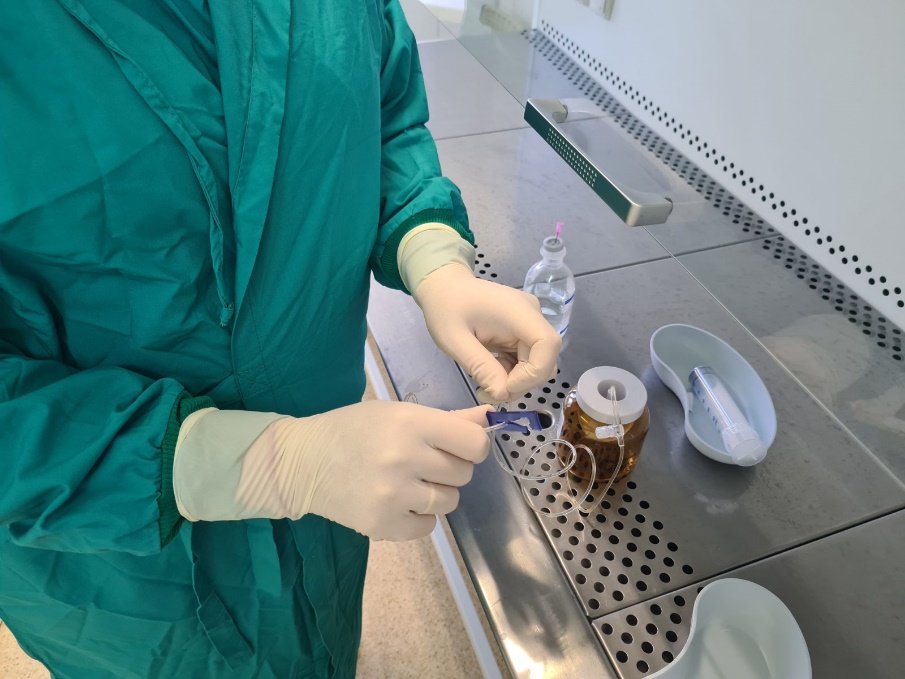 Обучение среднего  медицинского персонала по сформированной программе (семинары, мастер-классы, практикумы)
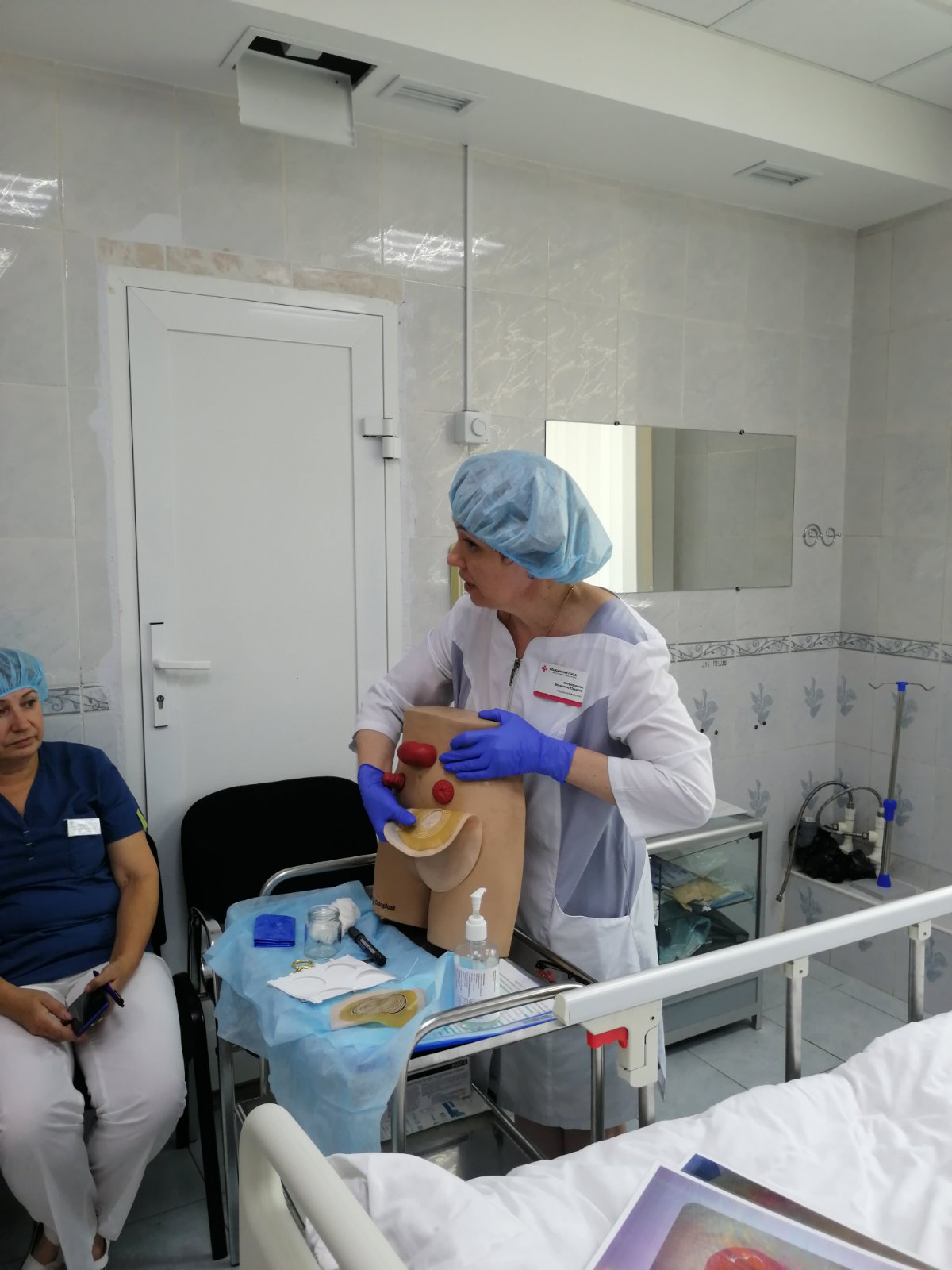 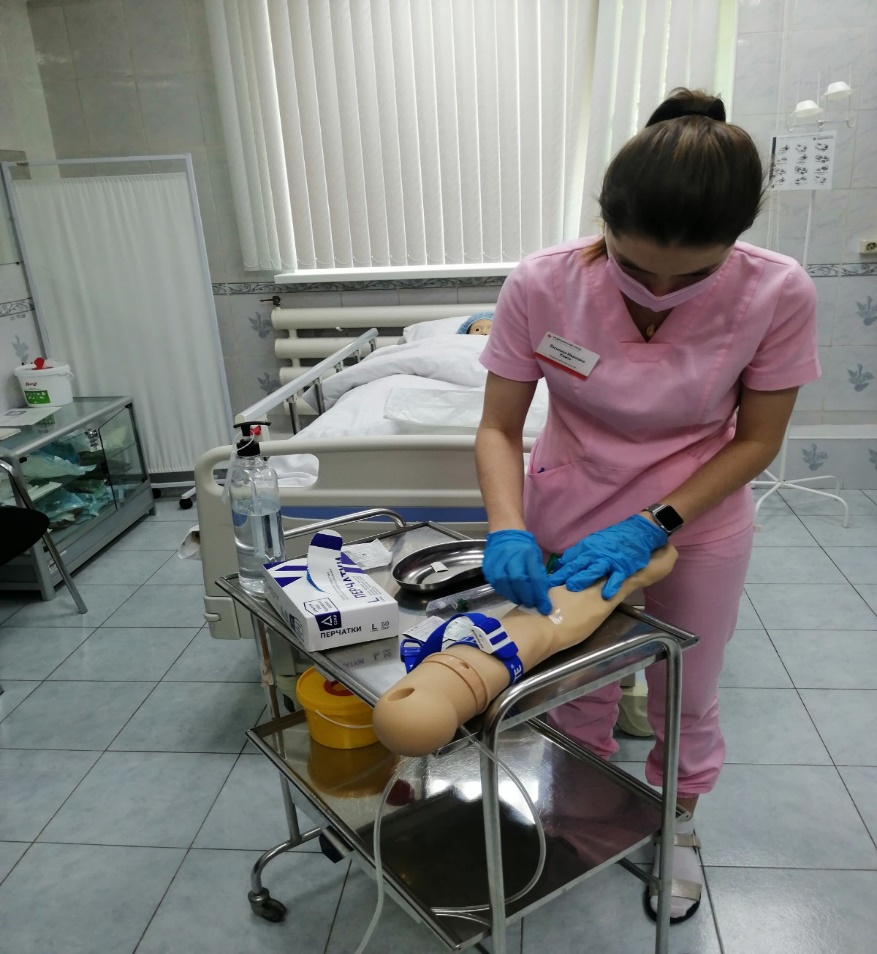 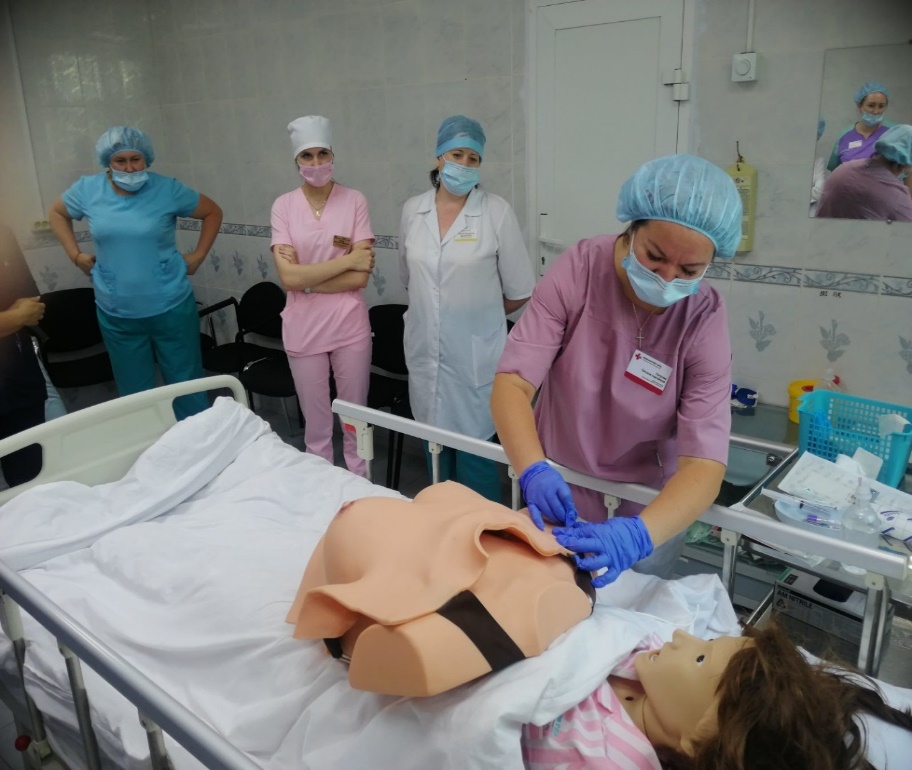 Реализация проекта
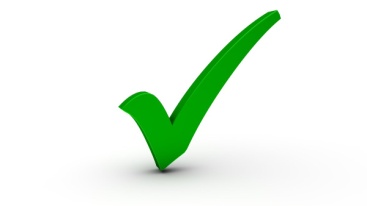 внедрили
После завершения обучающих мероприятий был проведен зачет медицинских сестер
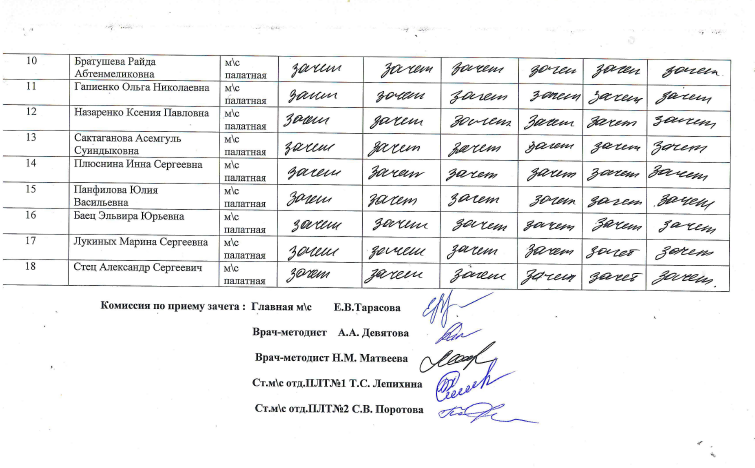 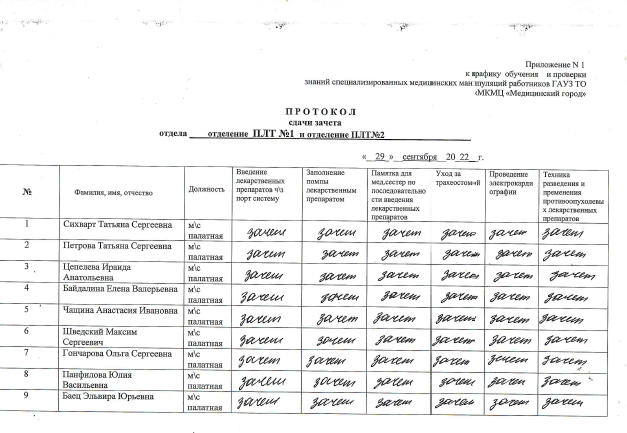 ПОКАЗАТЕЛИ	ПРОЦЕССА
ПЛАНЫ на текущий год
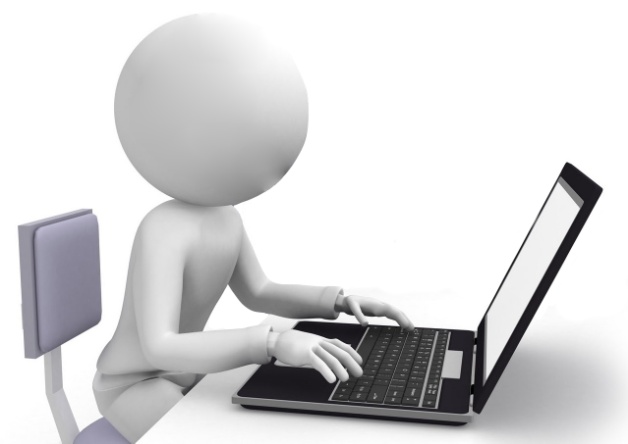 Продолжить работу по обучению  вновь пришедших медицинских сестер по специфическим компетенциям.
Проводить тренинги с психологам по разрешению конфликтных ситуаций и командообразованию в коллективе.
Тиражирование данного проекта в других отделениях нашего учреждения.
Благодарю за внимание!